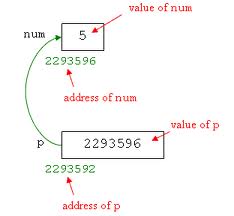 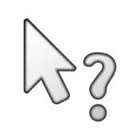 Pointers
11/20/2023
CSE 1001                             Department of CSE
1
Objectives
To learn and appreciate the following concepts:


Pointers – declaration and initialization
To access a variable through its pointer
11/20/2023
CSE 1001                             Department of CSE
2
Session outcome
At the end of session one will be able to:

	Understand the overall ideology of  pointers
11/20/2023
CSE 1001                             Department of CSE
3
Pointers  - Concept
Consider the following statement

		int Quantity =50;

	- Compiler will allocate a memory location for Quantity and places the value in that location. Suppose the address of  that location is 5000, then
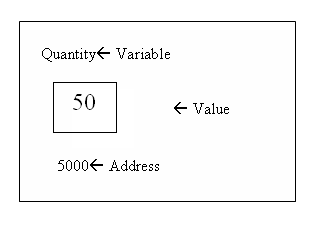 11/20/2023
CSE 1001                             Department of CSE
4
[Speaker Notes: Consider the following statement
		int Quantity =50;
	This statement instructs the system to find a location for the integer variable quantity and puts the value 50 in that location. Let us assume that system has chosen address location 5000 for quantity. We may represent this as shown in the figure.]
Pointers - Concept
During Execution of the program, the system always associates the name quantity with the address 5000. 

We may have access to the value 50 by using either the name of the variable quantity or the address 5000.

Since memory addresses are simply numbers, they can be assigned to some variables which can be stored in memory, like any other variable.
11/20/2023
CSE 1001                             Department of CSE
5
[Speaker Notes: During Execution of the program, the system always associates the name quantity with the address 5000. We may have access to the value 50 by using either the name of the variable quantity or the address 5000.
Since memory addresses are simply numbers, they can be assigned to some variables which can be stored in memory, like any other variable.]
Pointer
A memory location or a variable which stores the address of another variable in memory

-Commonly used in C than in many other languages (such as BASIC, Pascal, and certainly Java, which has no pointers).
11/20/2023
CSE 1001                             Department of CSE
6
[Speaker Notes: What Are Pointers?

A pointer is a variable whose value is the address of another variable ie. direct address of the memory location. Like any variable or constant, you must declare a pointer before you can use it to store any variable address.]
Declaring and initializing pointers
Syntax:
		data_type * pt_name;

This tells the compiler 3 things about the pt_name:

The asterisk(*) tells the variable pt_name is a  pointer variable.
pt_name needs a memory location.
pt_name  points to a variable of type data_ type
11/20/2023
CSE 1001                             Department of CSE
7
[Speaker Notes: The general form of a pointer variable declaration is:

type *var-name;Here, type is the pointer's base type; it must be a valid C data type and var-name is the name of the pointer variable. The asterisk * you used to declare a pointer is the same asterisk that you use for multiplication.]
Accessing the address of a variable
int  Quantity=50 ;
To assign the address 5000 (the location of quantity) to a variable p, we can write:
		int *p =  &Quantity ;  
Such variables that hold memory addresses are called 
Pointer Variables.
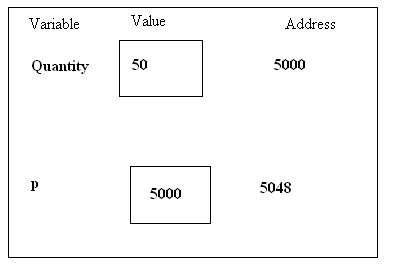 11/20/2023
CSE 1001                             Department of CSE
8
[Speaker Notes: Pointing to Something: Retrieving an Address

In order to have a pointer actually point to another variable it is necessary to have the memory address of that variable also. To get the memory address of a variable (its location in memory), put the & sign in front of the variable name. This makes it give its address. This is called the address-of operator, because it returns the memory address. Conveniently, both ampersand and address-of start with a; that's a useful way to remember that you use & to get the address of a variable. 
The statement  p= &Quantity ;  would assign the address 5000 (the location of quantity) to a variable p.

Such variables that hold memory addresses are called Pointer Variables.]
Pointers Concept
The Address-of Operator &

To find the address occupied by a variable
11/20/2023
CSE 1001                             Department of CSE
9
[Speaker Notes: The ideas behind pointers are not complicated. Here’s the first key concept: Every byte in the computer’s memory has an address. Addresses are numbers, just as they are for houses on a street. The numbers start at 0 and go up from there 1, 2, 3, and so on. 

The Address-of Operator &
	You can find the address occupied by a variable by using the address-of operator &. Here’s a short program, that demonstrates how to do this:]
Program to illustrate the address of operator
Output:

0x29feec
0x29fee8
0x29fee4
#include <stdio.h>		
int main()
{
      int var1 = 11; 
 	int var2 = 22; 
 	int var3 = 33;

//print the addresses of these variables
	 printf(“%x”,&var1);      
	 printf(“%x”,&var2);
	 printf(“%x”,&var3);
  
  return 0;
}
11/20/2023
CSE 1001                             Department of CSE
10
[Speaker Notes: Note :Remember that the address of a variable is not at all the same as its contents. The contents of the three variables are 11, 22, and 33 .

The above simple program defines three integer variables and initializes them to the values 11, 22, and 33. It then prints out the addresses of these variables.]
Declaring and initializing pointers
Example:
  		int *p;  //declares a variable p as a pointer variable 
                               that points to an integer data type.

		float *x;  //declares x as a pointer to floating point 
                                  variable.

Once a pointer variable has been declared, it can be made to point to a variable using an assignment statement :
 
int quantity = 10;
p = &quantity; // p now contains the address of quantity. This is  known as pointer initialization.
11/20/2023
CSE 1001                             Department of CSE
11
[Speaker Notes: However, in this statement the asterisk is being used to designate a variable as a pointer. Following are the valid pointer declaration:

int *ip; /* pointer to an integer */ 
double *dp; /* pointer to a double */ 
float *fp; /* pointer to a float */ 
char *ch /* pointer to a character */

The actual data type of the value of all pointers, whether integer, float, character, or otherwise, is the same, a long hexadecimal number that represents a memory address. The only difference between pointers of different data types is the data type of the variable or constant that the pointer points to.]
Summary till now …
int v; 	//defines variable v of type int 
int* p; 	//defines p as a pointer to int 

p = &v;   //assigns address of variable v to  pointer p 

Now…
	v = 3; 	//assigns 3 to v
11/20/2023
CSE 1001                             Department of CSE
12
To be taken care …
Before a pointer is initialized, it should not be used.
We must ensure that the pointer variables always point to the corresponding type of data.
Assigning an absolute address to a pointer variable is prohibited.  i.e  p=5000
A pointer variable can be initialized in its declaration itself. 
	Example:
			int x, *p=&x;   //declares  x as an integer       
                                                         variable and then initializes 
                                                         p to the address of x.
11/20/2023
CSE 1001                             Department of CSE
13
[Speaker Notes: Before a pointer is initialized, it should not be used.
We must ensure that the pointer variables always point to the corresponding type of data.
Assigning an absolute address to a pointer variable is prohibited.  i.e  p=5000
	A pointer variable can be initialized in its declaration itself. For example,
			int x, *p=&x;
	This declares  x as an integer  variable and then initializes p to the address of x.]
To be taken care …
The statement 

	int *p = & x,  x;    not valid.

		i.e  target variable   ‘x’ must be declared first.
11/20/2023
CSE 1001                             Department of CSE
14
[Speaker Notes: The statement 
	int *p = & x, x;    not valid.
		i.e  target variable   ‘x’ must be declared first.]
Accessing variable through a pointer
A variable’s value can be accessed by its pointer using unary operator *(asterisk) known as indirection operator.

Consider the following statements:
 int quantity, *p, n;     // 2 int variables & 1 integer pointer 
 quantity =50;              // assigns value 50 to quantity
 p=&quantity;           // assigns the address of quantity to p
 n=*p;                         // contains the indirection operator  *

* Operator -  value at address operator
11/20/2023
CSE 1001                             Department of CSE
15
[Speaker Notes: A variable can be accessed by using unary operator *(asterisk) known as indirection operator.

Consider the following statements:
	int quantity, *p, n; // 2 int variables & 1 integer pointer 
	quantity =50; // assigns value 50 to quantity.
	p=&quantity; // assigns the address of quantity to p.
	n=*p; // contains the indirection operator  *

* Operator is the value at address operator]
Example – Accessing variable through a pointer
#include <stdio.h>

int main()
{
   	int var1 = 11; 	//two integer variables
	int var2 = 22;
	int *ptr; 		//pointer to integer

	ptr = &var1;	 	//pointer points to var1
	printf(“%d”,*ptr); 	//print contents of pointer (11)
	
     ptr = &var2; 		//pointer points to var2
	printf(“%d”,*ptr); 	//print contents of pointer (22)

    return 0;
}
Output : 
11  
22
11/20/2023
CSE 1001                             Department of CSE
16
[Speaker Notes: This program prints  the integer value stored at the address that’s stored in ptr.  Pointer variable ptr is used multiple times.]
Example - Accessing via pointers.
#include <stdio.h>

int main()
{

	int var1, var2; 		//two integer variables
	int *ptr; 		//pointer to integers

	 ptr = &var1; 		//set pointer to address of var1
	*ptr = 37; 		//same as var1=37 ( Dereferencing)
	var2 = *ptr; 		//same as var2=var1
	printf(“%d”, var2); 	//verify var2 is 37

    return 0;
}
11/20/2023
CSE 1001                             Department of CSE
17
Reference and dereference operators
& is the ‘reference’ operator and can be read as "address of" 

* is the ‘dereference’ operator and can be read as “value at address” or "value pointed by"
11/20/2023
CSE 1001                             Department of CSE
18
[Speaker Notes: & is the ‘reference’ operator and can be read as "address of" 

* is the ‘dereference’ operator and can be read as "value pointed by"]
Example- understanding pointers
#include <stdio.h>
int main()
{
int  firstvalue = 5, secondvalue = 15;
 int * p1, * p2;
 p1 = &firstvalue; 	// p1 = address of firstvalue
 p2 = &secondvalue; // p2 = address of secondvalue
 *p1 = 10; 	// value pointed by p1 = 10
 *p2 = *p1;	 // value pointed by p2 = value pointed by p1
  p1 = p2;	 	// p1 = p2 (value of pointer is copied)
 *p1 = 20; 	// value pointed by p1 = 20
printf(“%dfirstvalue is\n ",firstvalue);
printf( “%dsecondvalue is “,secondvalue);
    return 0;
}
Output : 
firstvalue is  10  
secondvalue is  20
11/20/2023
CSE 1001                             Department of CSE
19
Summary
Pointer concept
Reference operator &
Dereference operator *
11/20/2023
CSE 1001                             Department of CSE
20